«Экзамены грядут, и протестует душа…»
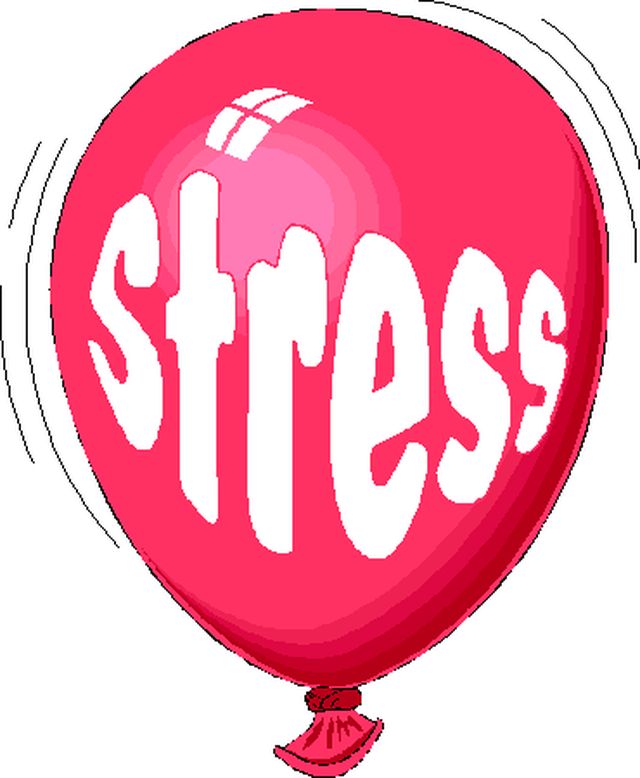 Эти слова, написанные в начале ХХ века московским гимназистом, приятелем будущего Андрея Белого, актуальны длявыпускников и их родителей и сегодня.
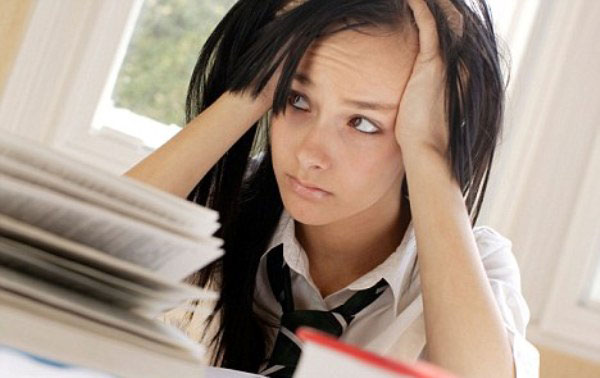 Семейная атмосфера выпускника  - это главный фактор успешной социально –психологической адаптации в новой социальной ситуации.
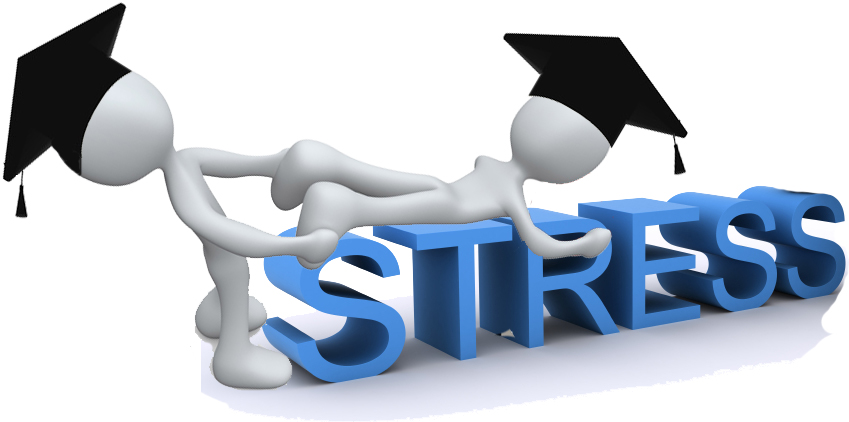 Можно и нужно использовать все способы запоминания, а не ограничиваться одним.
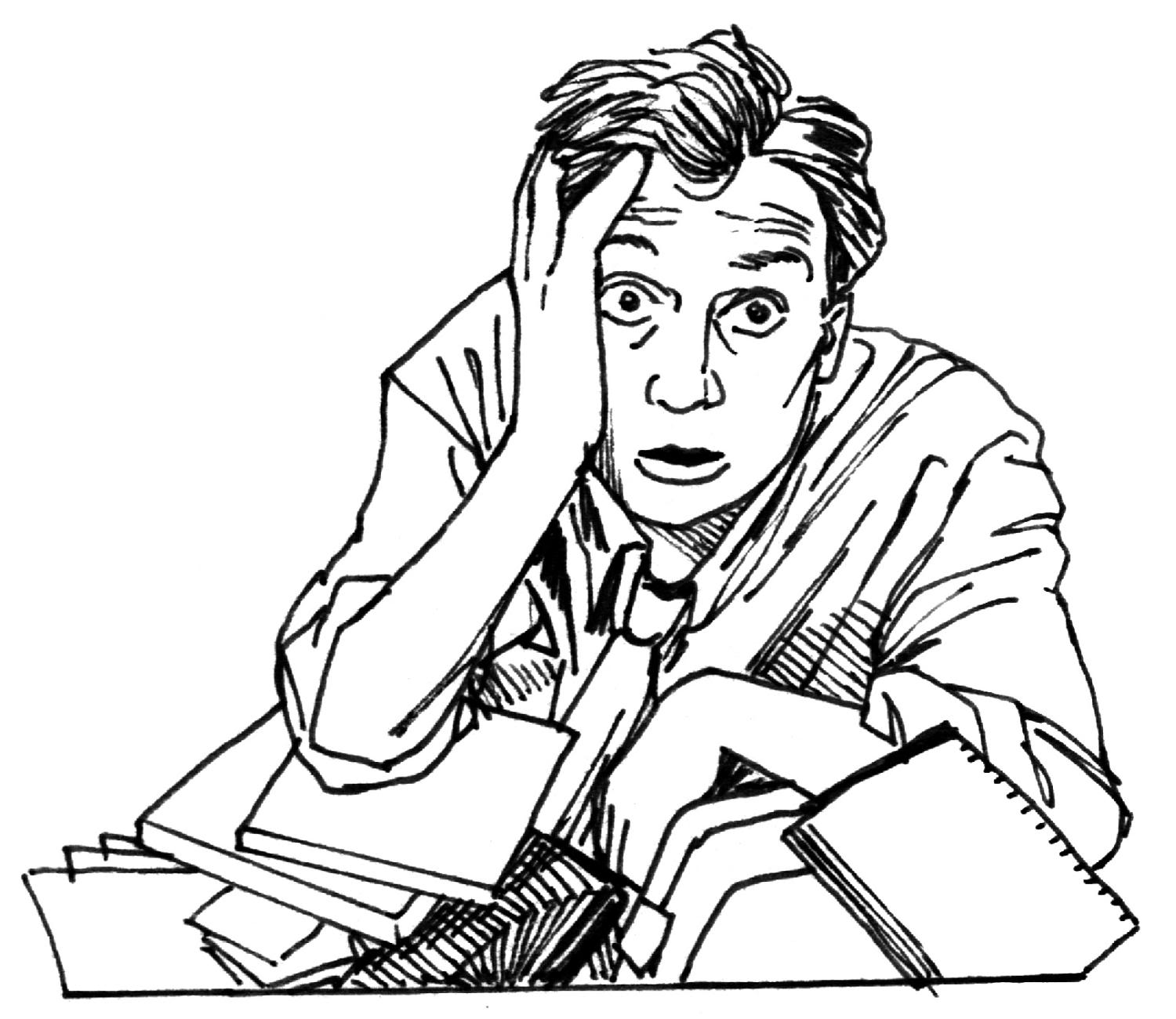 По крайне мере за день до экзамена избегайте споров  с родителями, сверстниками,       одноклассниками.
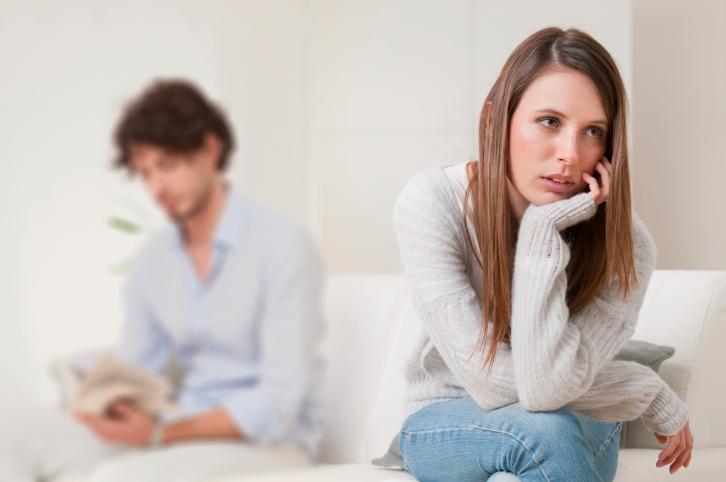 Постарайтесь не сердиться. Не позволяйте кому бы то ни было вывести вас из себя.
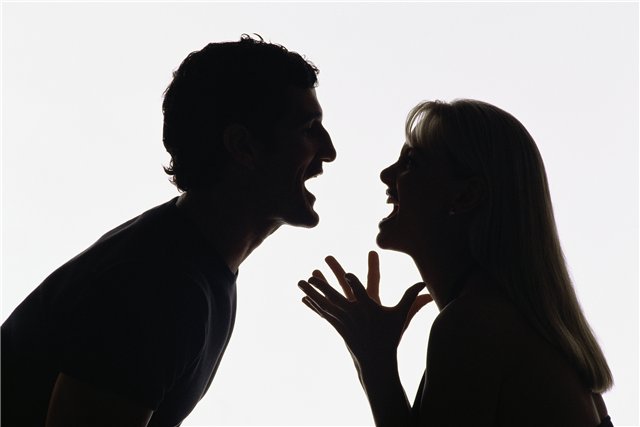 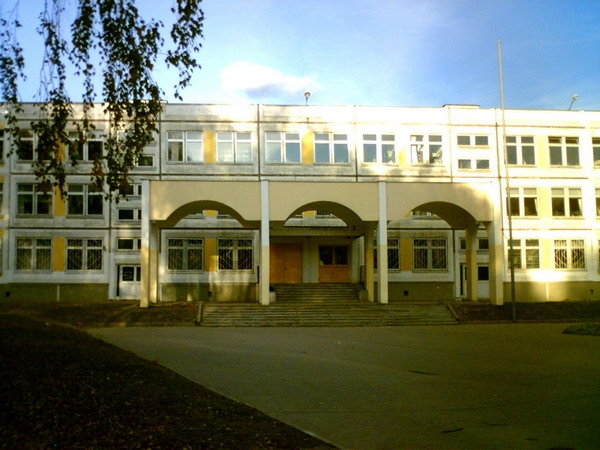 Подходя к зданию школы, где будет проходить экзамен, избегайте тех, кто толпится перед дверью, спрашивая друг друга: «А ты разобрался в материалах..?»,  «А как ты думаешь, будут вопросы по..?»
Если вы примкнёте к этой группе, у вас почти наверняка появится ощущение, что все вокруг знают больше и лучше вас.
Думайте о том, что вы можете сделать, а не о том, чего не можете.
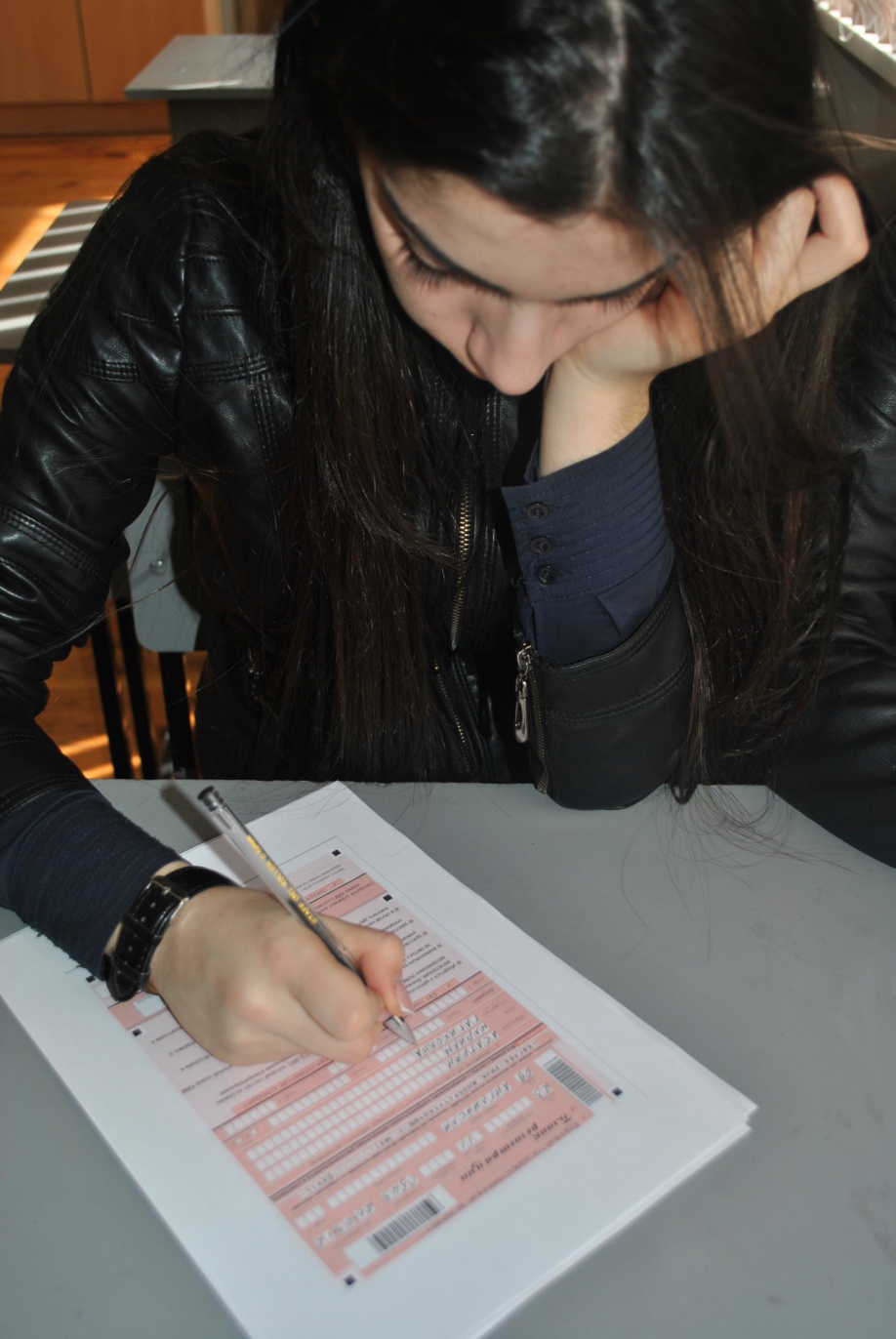 Начинайте отвечать с «хороших» вопросов, т.е. с тех, в ответах которых вы уверены.
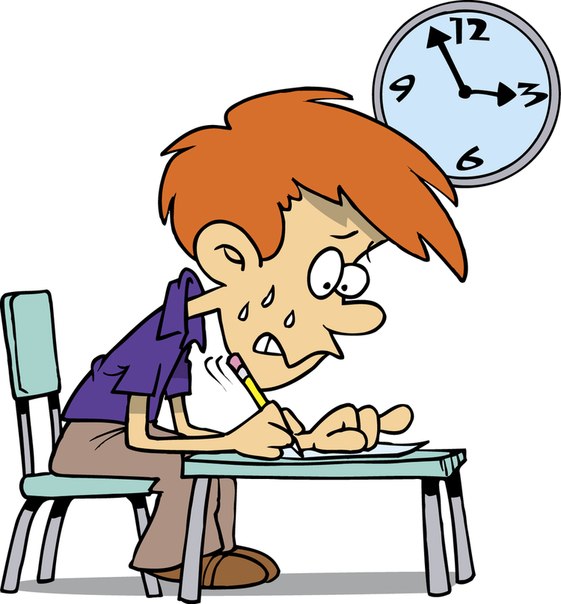 Оставайтесь на своём месте до конца экзамена. Даже в последний момент вас может осенить мысль, которая принесёт вам один-два дополнительных балла.
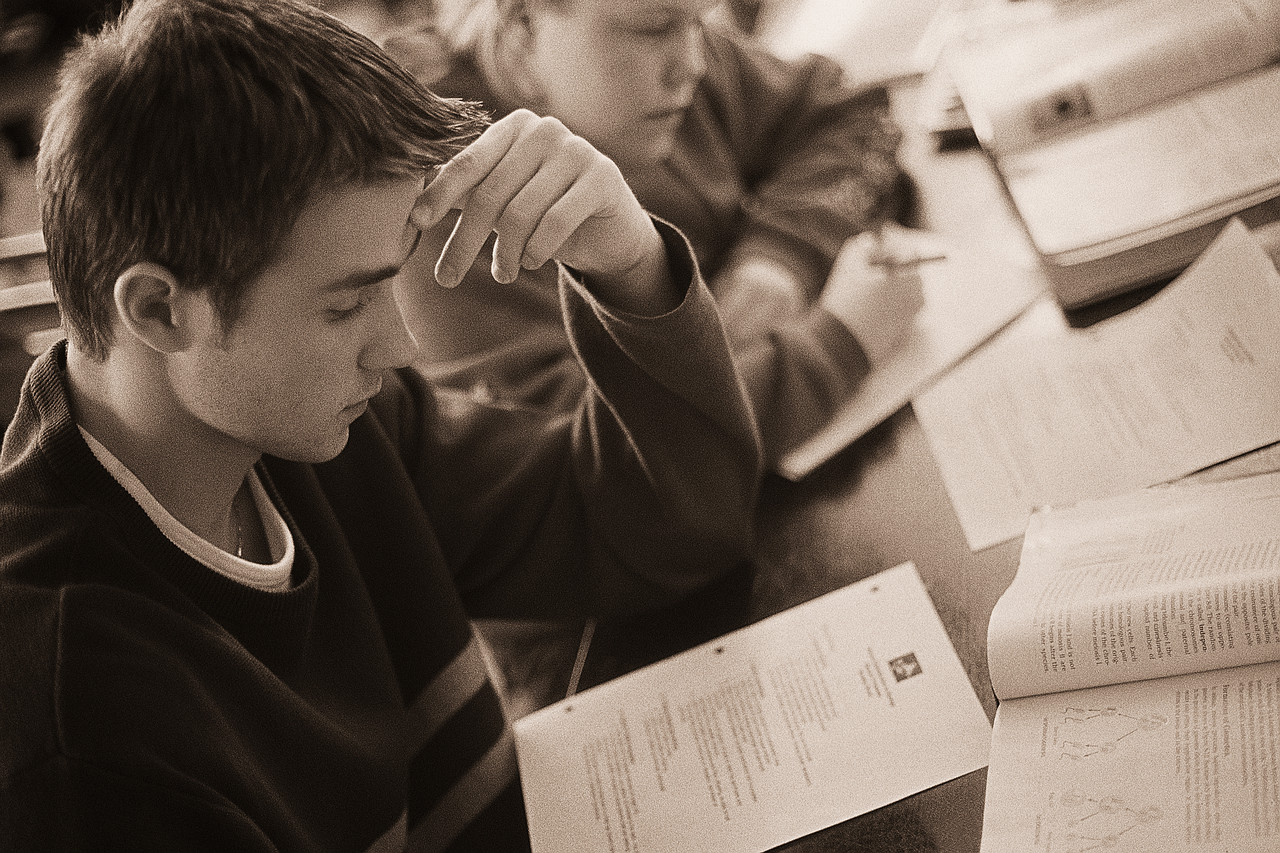 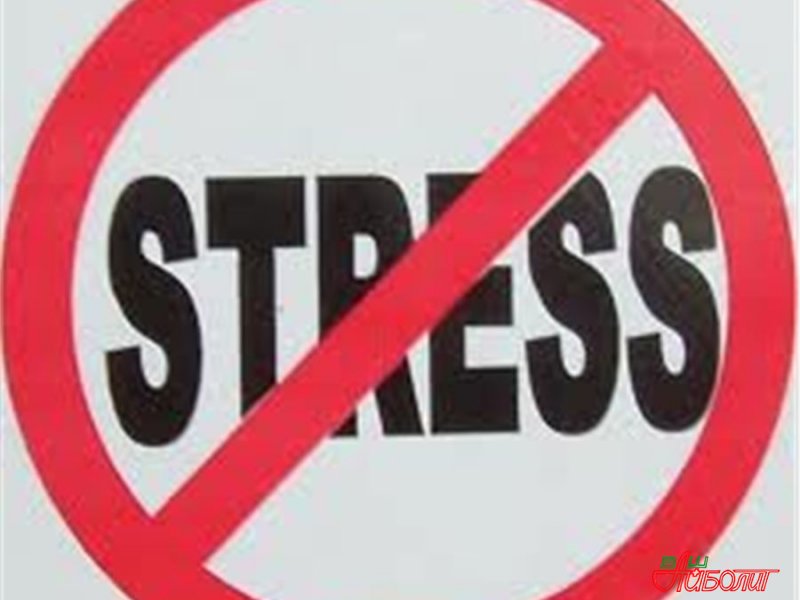